Разработка игр
Урок цифры
Автор: Руцкая Е.А.,
педагог доп.образованияг. Когалым
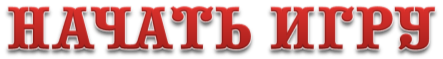 Разработка игр
Из истории
10
20
30
40
50
профессия
10
20
30
40
50
Обо всём
10
20
50
30
40
игры
10
20
50
30
40
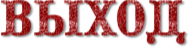 10
Из истории
Когда появились мобильные игры?
«2000 годы»
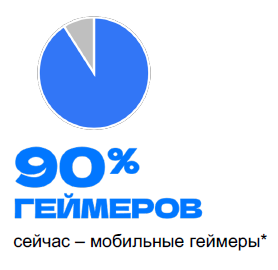 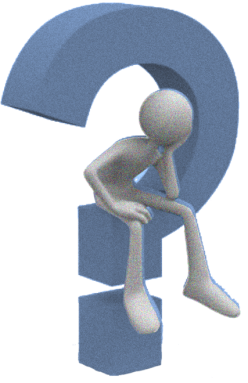 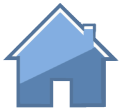 Из истории
20
Что это за игра?
«1984 Появился Tetris, который придумали в СССР»
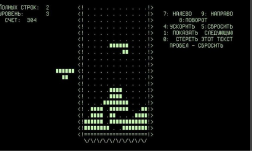 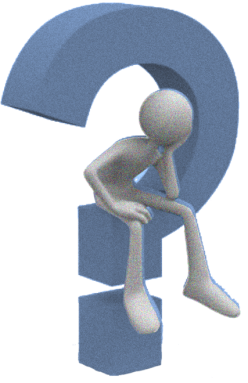 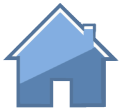 Из истории
30
Первая приставка для игры
дома?
1975
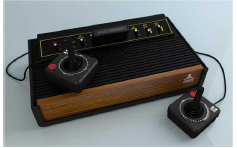 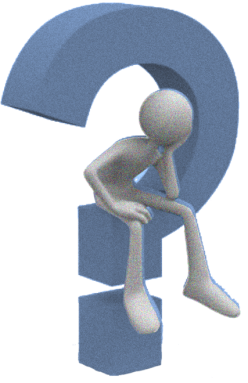 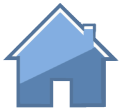 Из истории
40
Игры – с чего всё начиналось.
С древних времён
Настольные игры
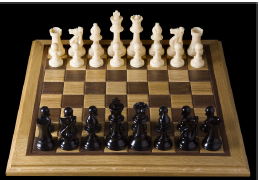 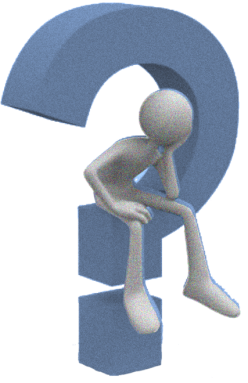 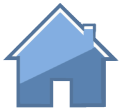 Из истории
50
Как вы думаете, в каком году
появилась эта видеоигра?
«Это — игра Galaxian,
она появилась
в 1979 году!
42 года назад!»
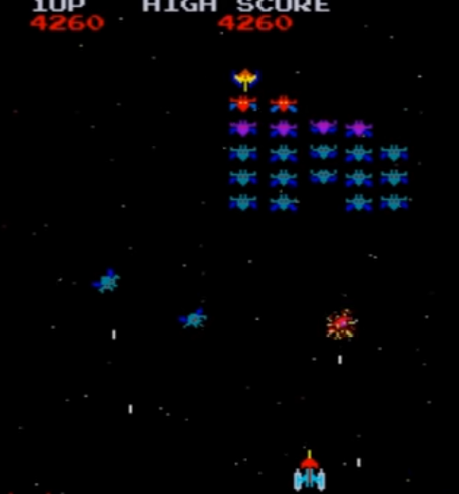 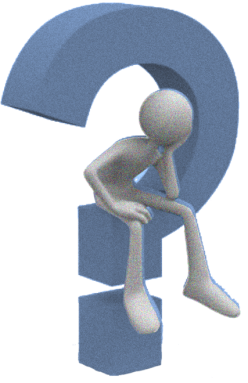 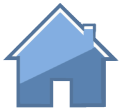 10
профессия
Отвечает за разработку правил, механику игры и содержание игрового процесса.
«Гейм-дизайнер!»
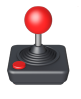 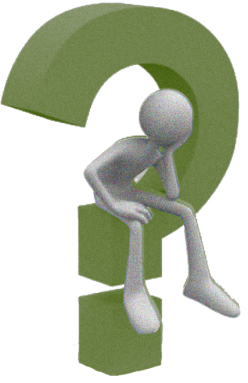 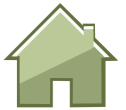 20
профессия
Пишет код на выбранном игровом движке. Наиболее популярные из
них – Unity и Unreal Engine?
Разработчик (программист)
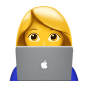 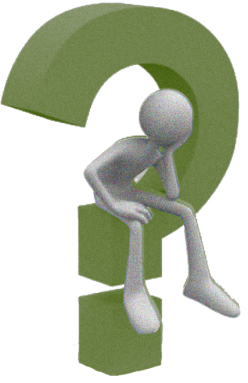 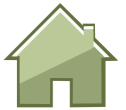 30
профессия
Тестирует игры и выявляет ошибки и недоработки перед
тем, как игра попадёт к пользователю.
Тестировщик
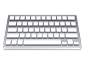 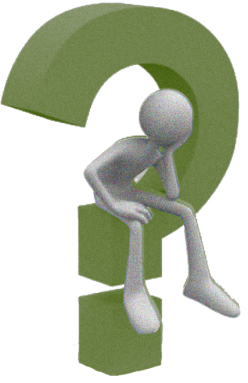 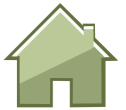 профессия
40
Занимается отрисовкой 
2D- и 3D-графики для игр.
Художник
Всё, что мы видим в играх, нарисовано художниками: персонажи, одежда, средства передвижения, здания, весь мир в целом.
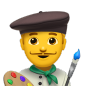 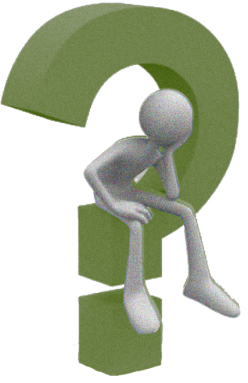 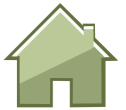 50
профессия
Отвечает за продвижение игры, делает ее привлекательной и узнаваемой для игроков, анализирует аудитории и рынки?
Маркетолог
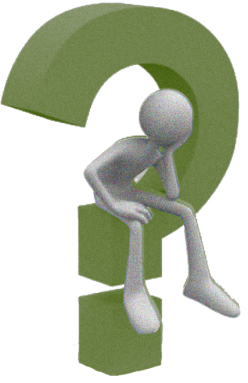 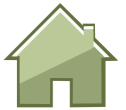 10
ОБО ВСЁМ
Практически всегда имитация какой-то реальной деятельности: строительство, управление персонажами, машинами, самолётами. Всё это существует и в реальной жизни.
Компьютерная игра
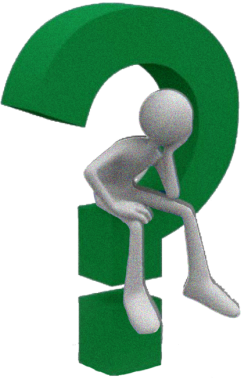 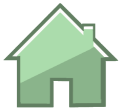 20
ОБО ВСЁМ
Программная прослойка между платформой и
собственно кодом игры?
Игровые движки
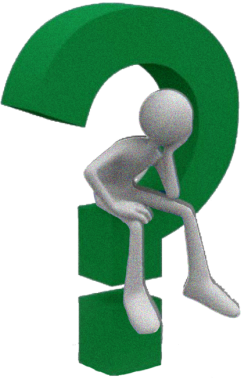 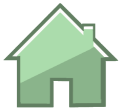 30
ОБО ВСЁМ
Аппаратно-программные системы, позволяющие запускать видеоигры?
Игровые платформы.
Основные — это персональные компьютеры, игровые консоли, мобильные устройства, аркадные автоматы.
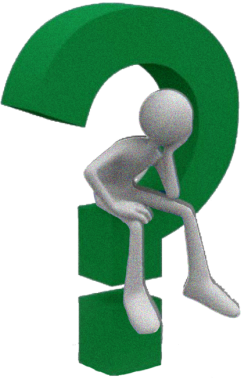 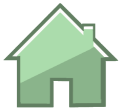 ОБО ВСЁМ
40
Отвечает за создание, развитие, управление и общение с участниками игрового сообщества, а также занимается созданием контента для групп сообщества?
Комьюнити-менеджер
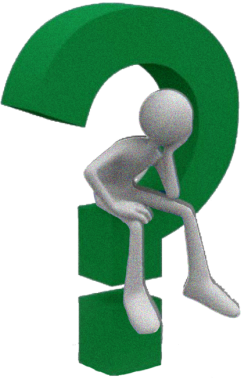 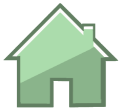 ОБО ВСЁМ
50
Жанр приключенческих компьютерных игр, герой которых перемещается по неизвестной местности для нахождения какого-либо объекта?
Бродилка
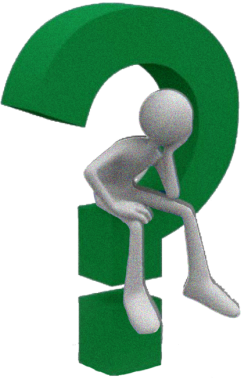 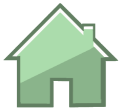 ИГРЫ
10
Какая самая популярная игра?
Minecraft
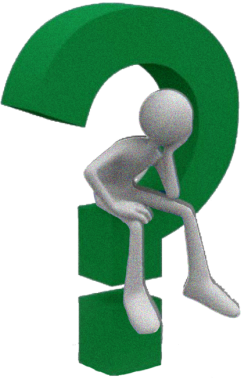 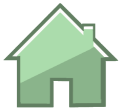 ИГРЫ
20
Как называется известная игра созданная в СССР?
Тетрис
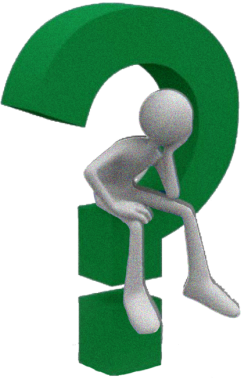 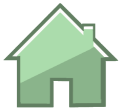 ИГРЫ
30
Какая самая популярная игра на телефоне?
Roblox — 55,9%
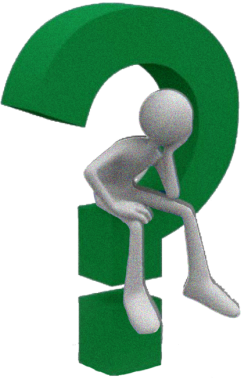 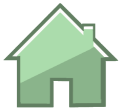 ИГРЫ
40
Какая самая популярная игра в стиме?
PUBG
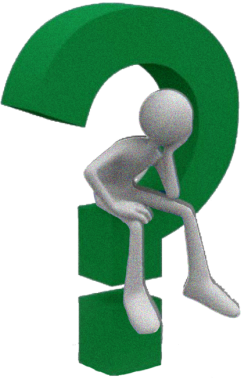 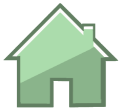 ИГРЫ
50
Какая самая популярная игра в СССР?
Во времена Советского Союза самой популярной игрой была игра в КАРТЫ.
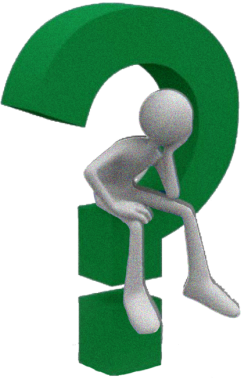 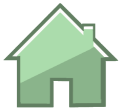